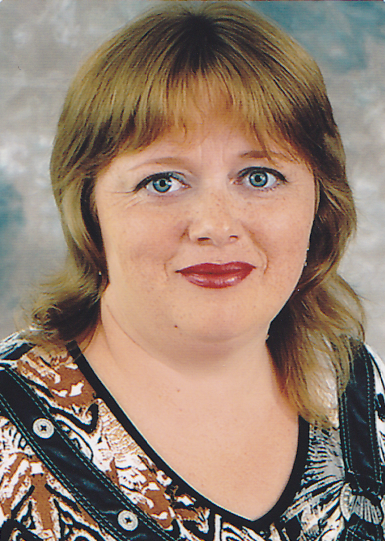 Досвід 
вчителя географії та економіки 
Сахновецької ЗОШ І-ІІІ ст. 
Бабієнко Лесі Володимирівни
Бабієнко Леся Володимирівна    20.04.1979 року  народження
Освіта: вища 
Навчальний заклад: Київський Національний  педагогічний університет ім. М. П. Драгоманова
Диплом: КВ №16240692, дата видачі: 28 червня 2001 р.
Кваліфікація за дипломом: вчитель географії та основ економіки
Стаж роботи: 17 років
Предмет, який викладаю: географія, економіка та екологія
Кваліфікаційна категорія: ІІ категорія
Нагороди - немає
Курси по підвищенню кваліфікації:
географія  з  22.01.18  до 09.02.18 № 0542
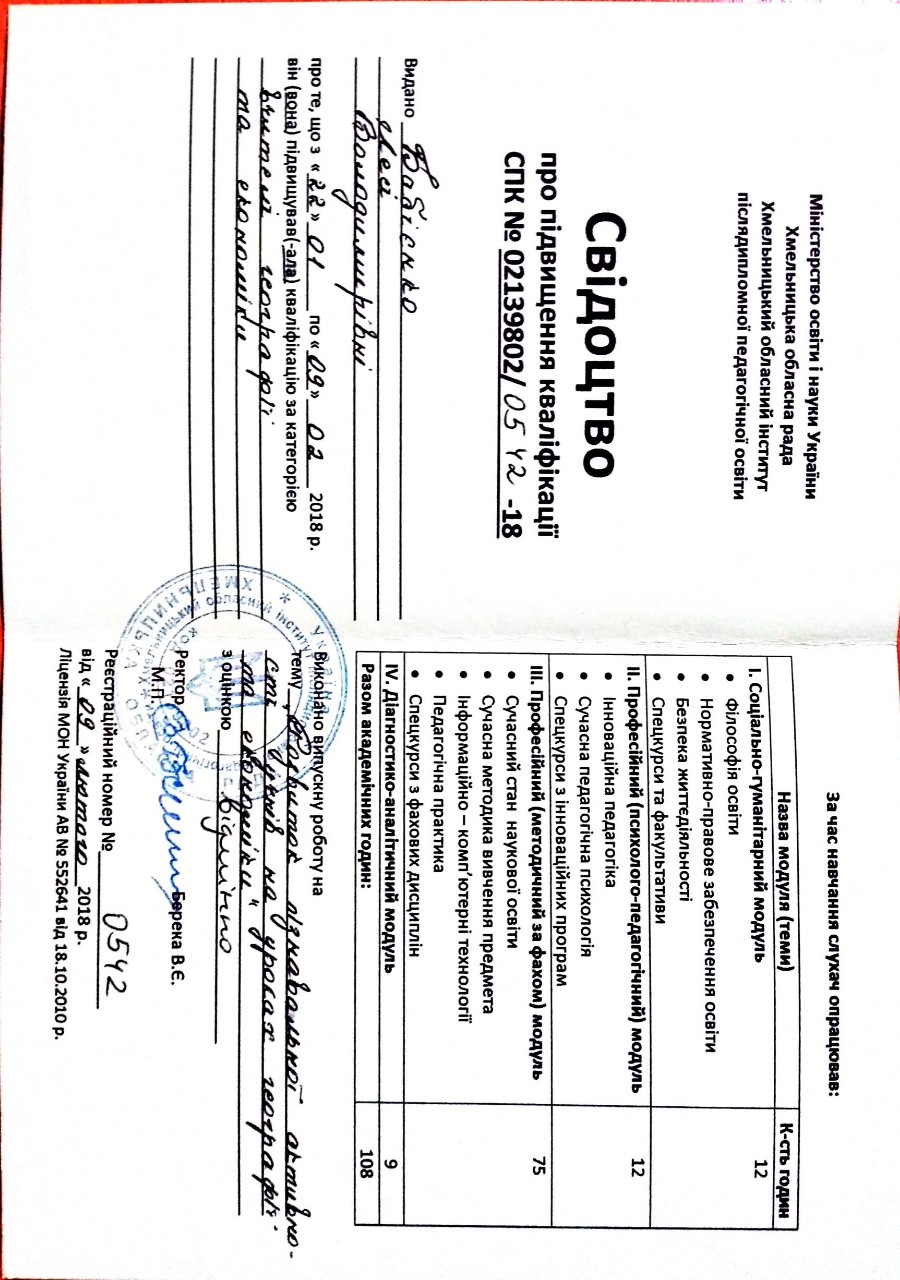 Завдання, які я ставлю перед собою:
Підвищити результативність у навчанні.
Диференціювати роботу учнів під час виконання тренувальних вправ.
Усвідомлення значущості отриманих знань.
 Розвивати вміння працювати над розв’язуванням важливих проблем як самостійно, так і в групі.
 Формувати вміння робити вибір, приймати рішення і нести відповідальність за прийняте рішення.
Залучати учнів до позакласної та позашкільної діяльності, яка сприяє розвитку в учнів географічної творчості (олімпіади, турніри, конкурси.)

Очікувані результати:
Розвиток у школярів пізнавального інтересу до вивчення предмету. 
 Поліпшення засвоєння нового матеріалу, оскільки в результаті переваги наочно-образного мислення учні краще сприймають інформацію.
Підвищення активності дітей на уроці.
Формування ключових компетентностей.
Проблема, над якою працюю
«Інтерактивні методи навчання на уроках географії»
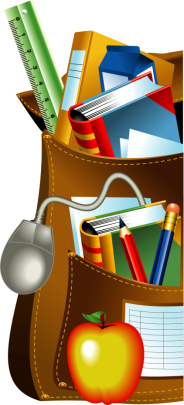 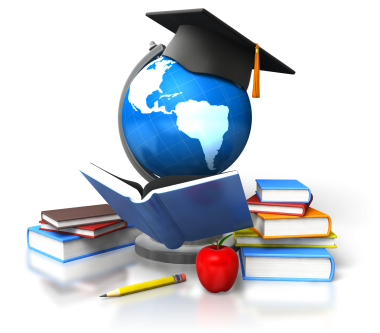 Система реалізації моєї проблеми
Самоосвіта та методичне забезпечення
освітнього процесу
Позакласна робота
Організація навчальної діяльності
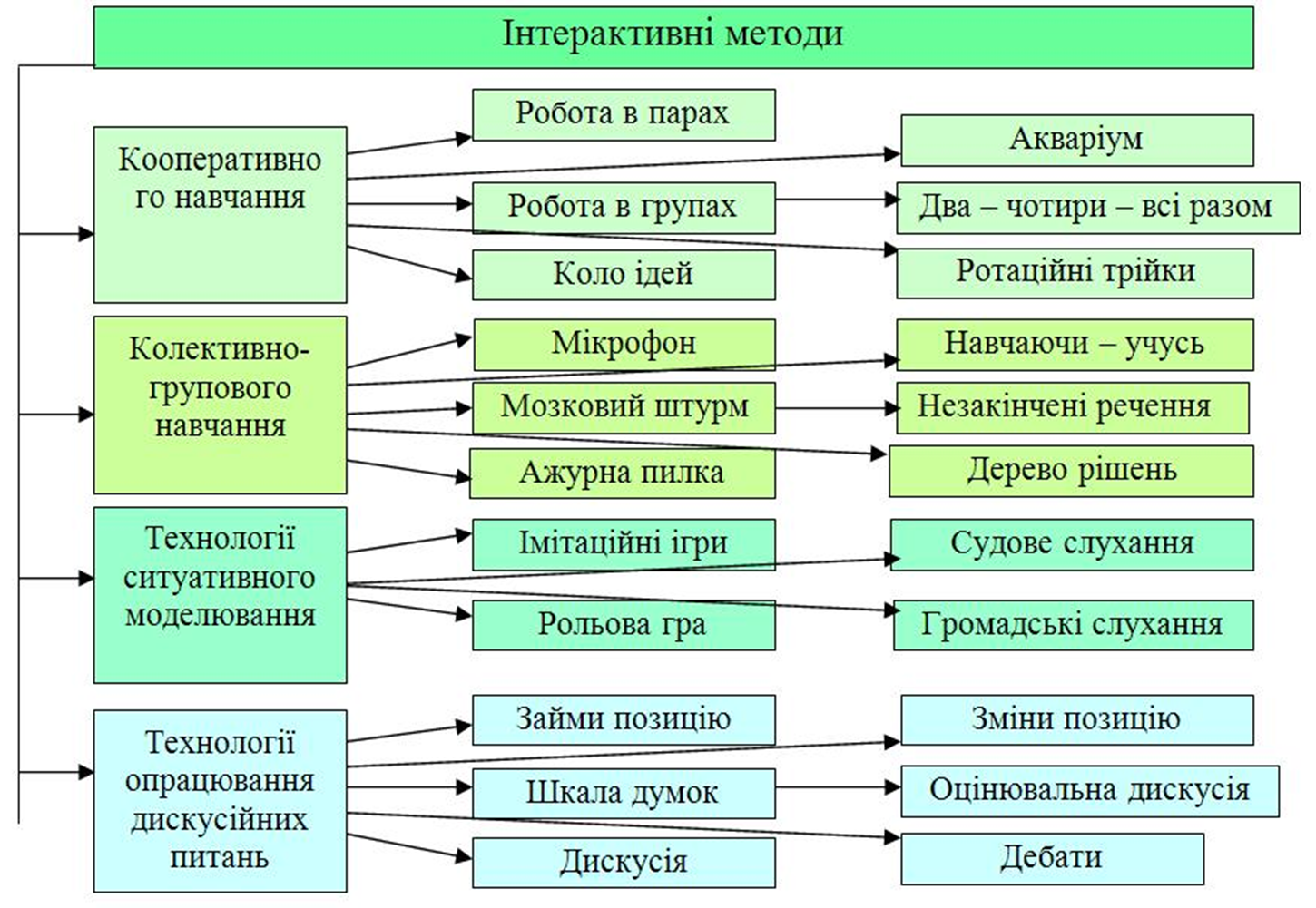 Інтерактивні технології, які використовую на уроках для активізації розумової діяльності
При перевірці домашнього завдання 
бліцопитування «учень—учень» 
естафета 
мозковий штурм 
самоперевірка 
гра «Знайди помилку»
На мотиваційному етапі 
коло ідей 
проблема
екскурс в історію
дослідження  
На етапі опрацювання навчального матеріалу 
робота в групах 
робота в парі
діалог
синтез думок
спільний проект 
пошук інформації
змагання пар, груп
самостійна робота
На рефлексивно –
 оцінювальному етапі 
метод незакінчених речень
бліцтест 
твоя позиція
доведи
«дерево знань»
«мікрофон»
«сторітеллінг»

Домашнє завдання 
творчі,
практичні,
науково-дослідницькі.
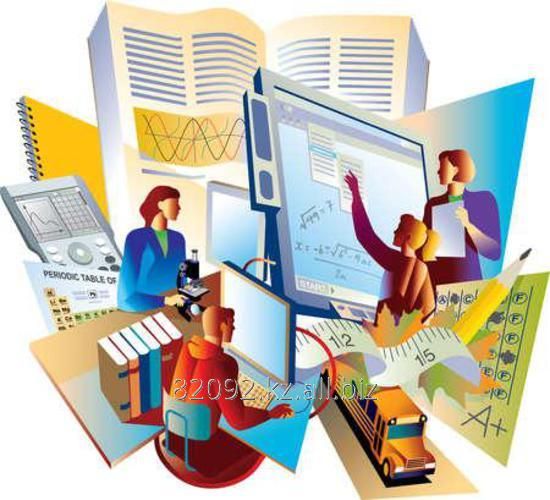 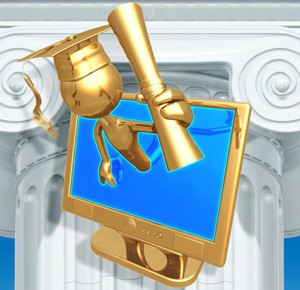 У розвитку творчих здібностей допомагають
Інтерактивні технології:
Проектні технології:
Уроки розвитку критичного мислення
Робота в парах, групах,
«Мікрофон»,
«Мозковий штурм»,
дискусія.
Дослідницькі, ігрові, творчі.
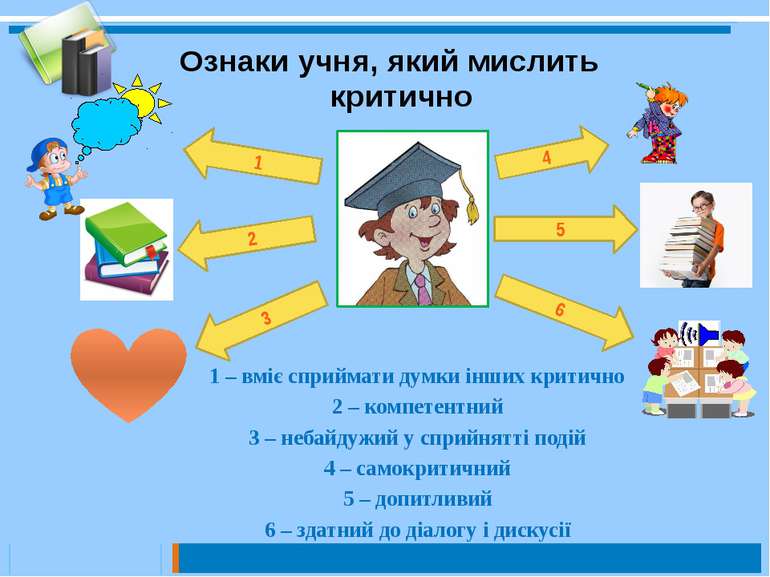 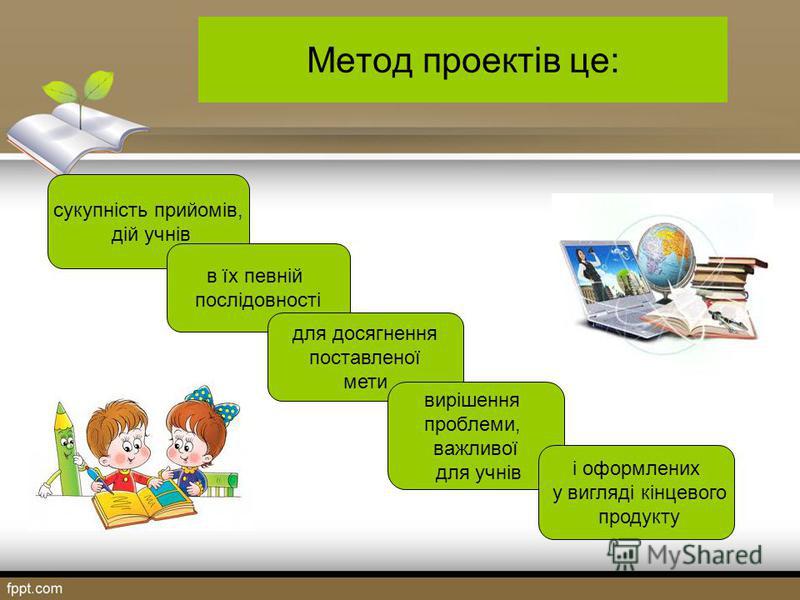 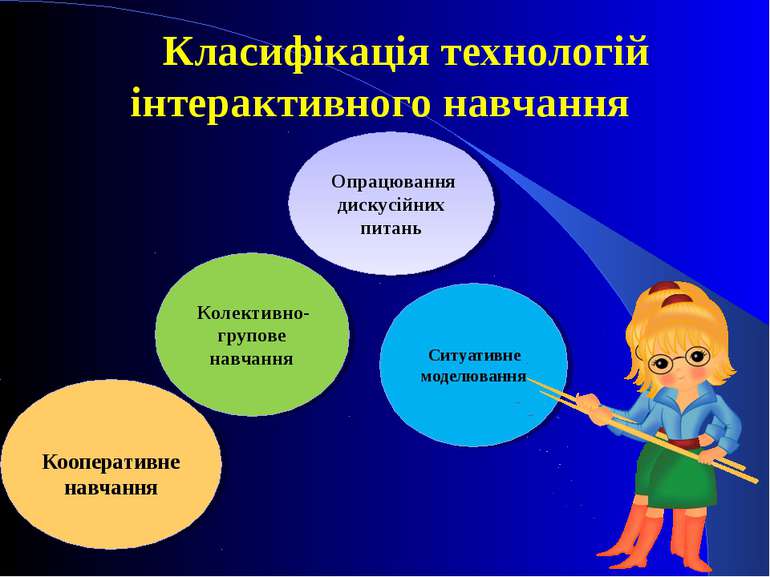 Результати успішності учнів  
в районних олімпіадах
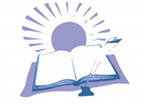 Лауреат конкурсу
 «Учитель року – 2019» у номінації «Географія»
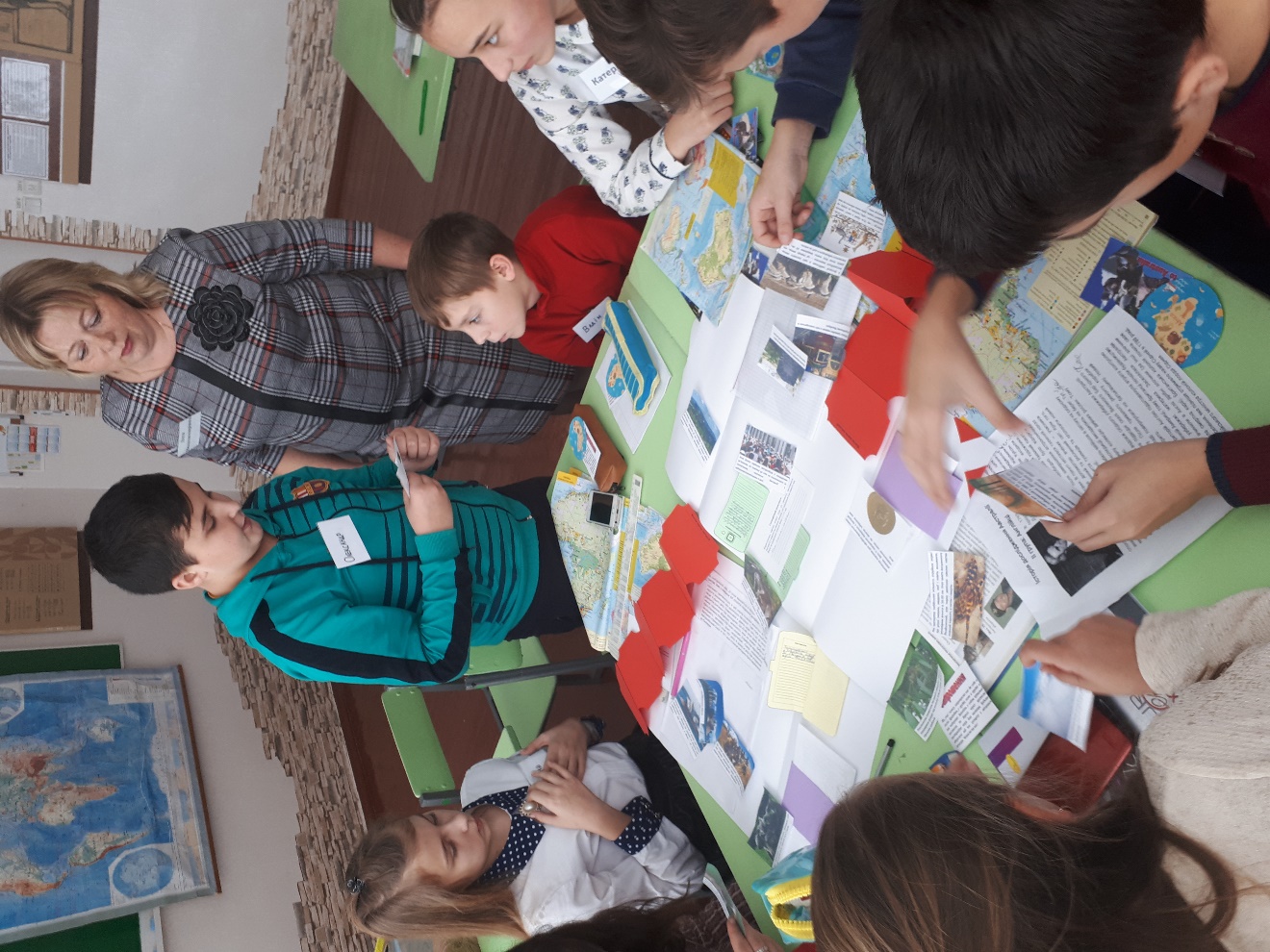 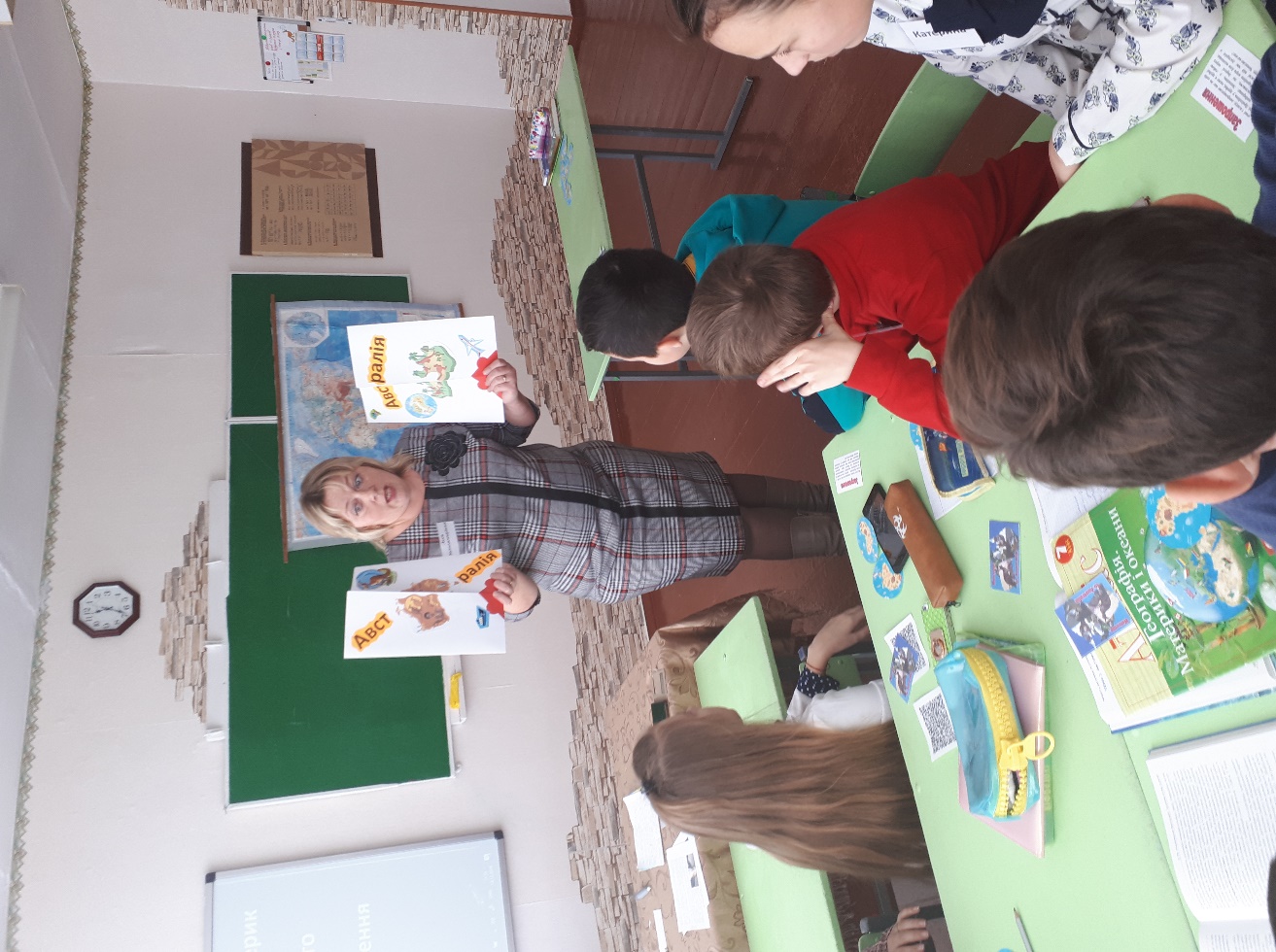 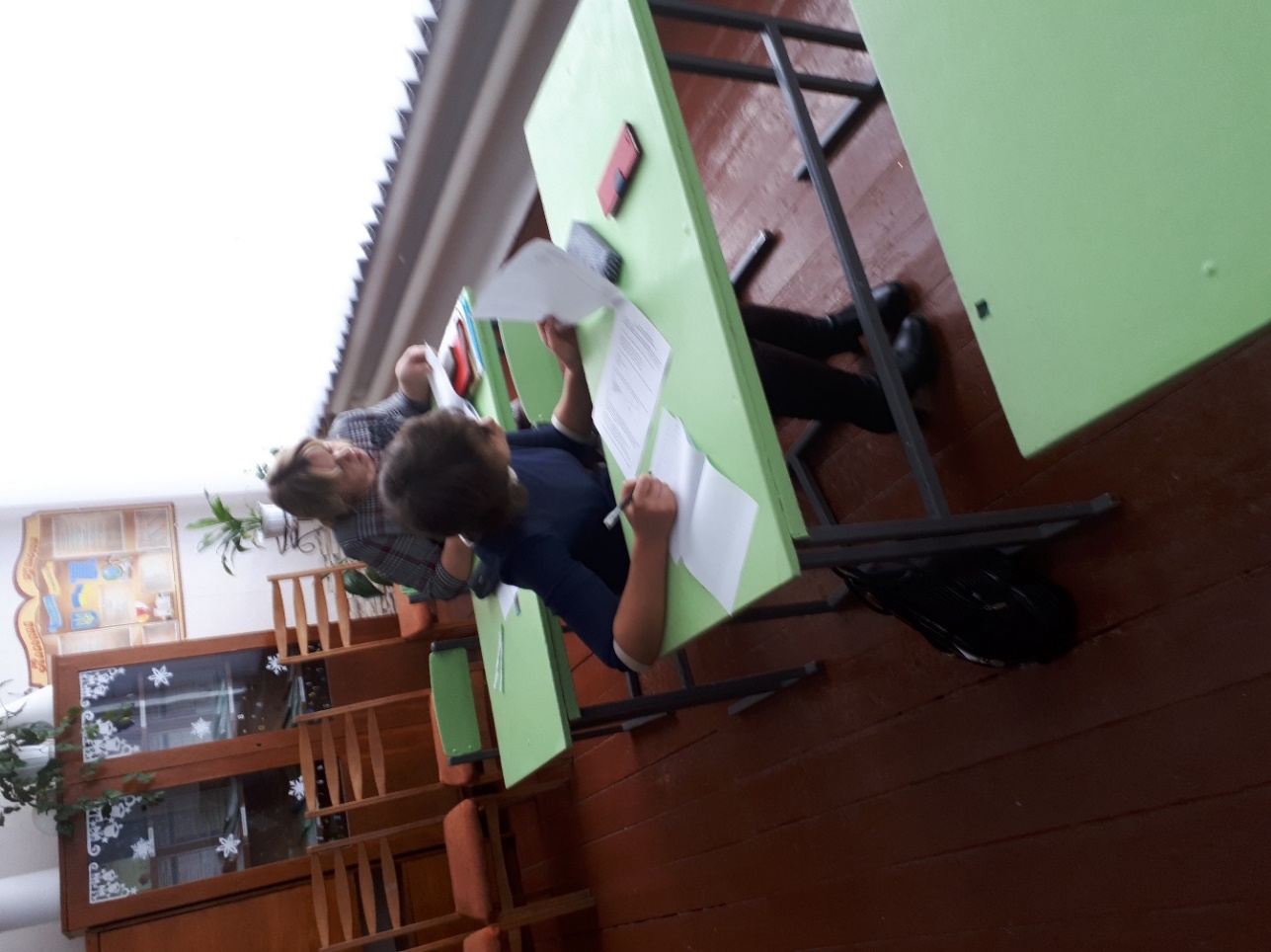 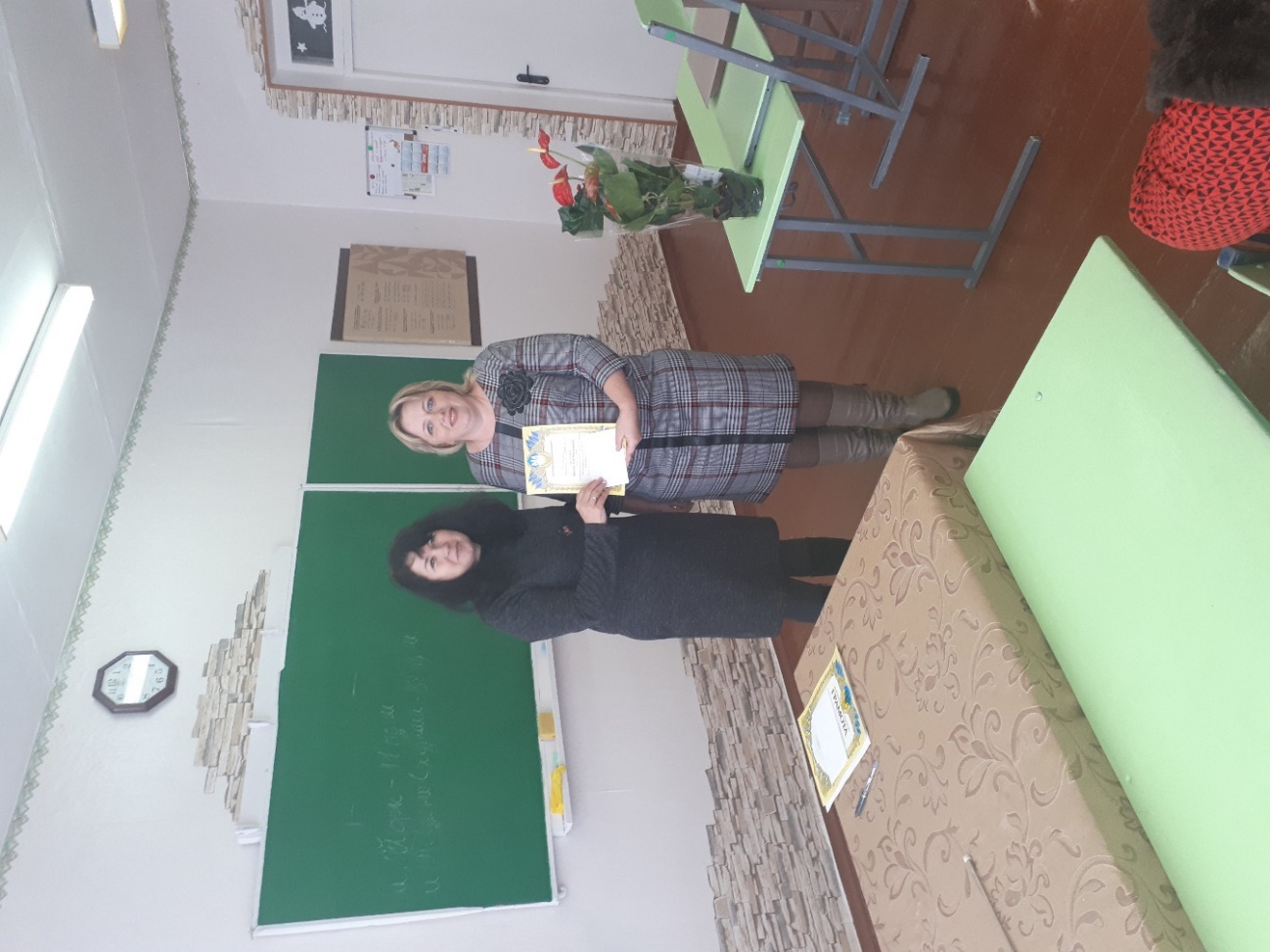 Координатор конкурсу 
«Геліантус»
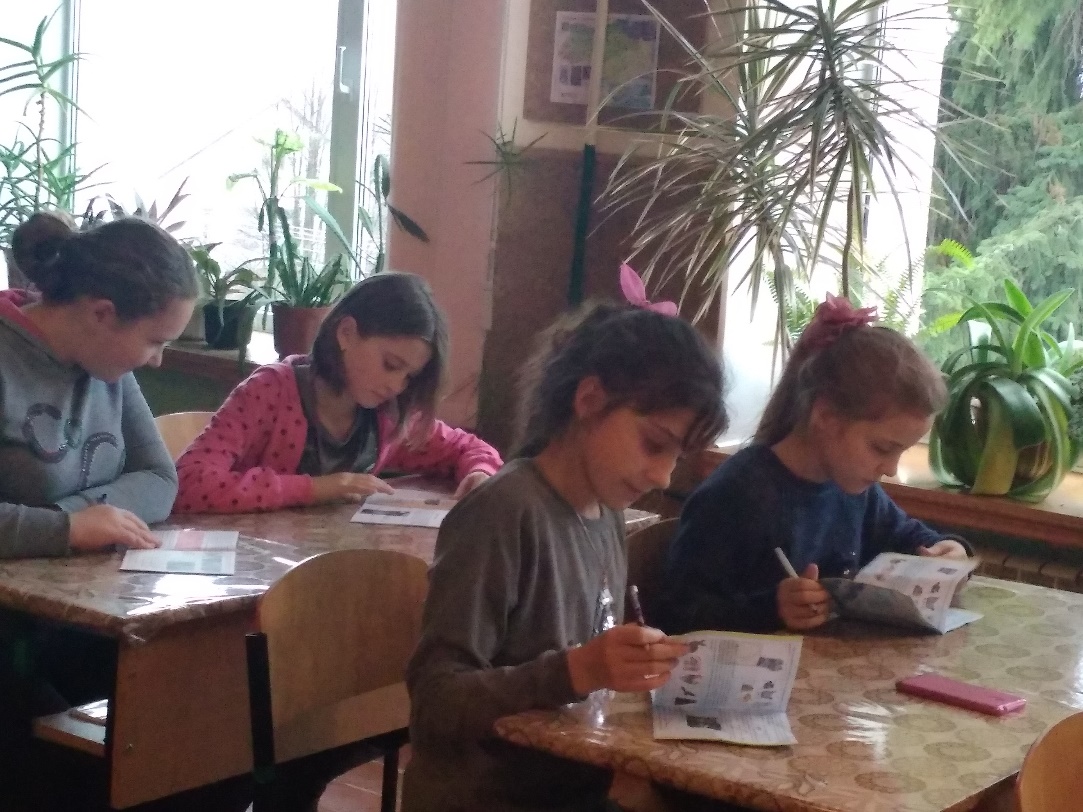 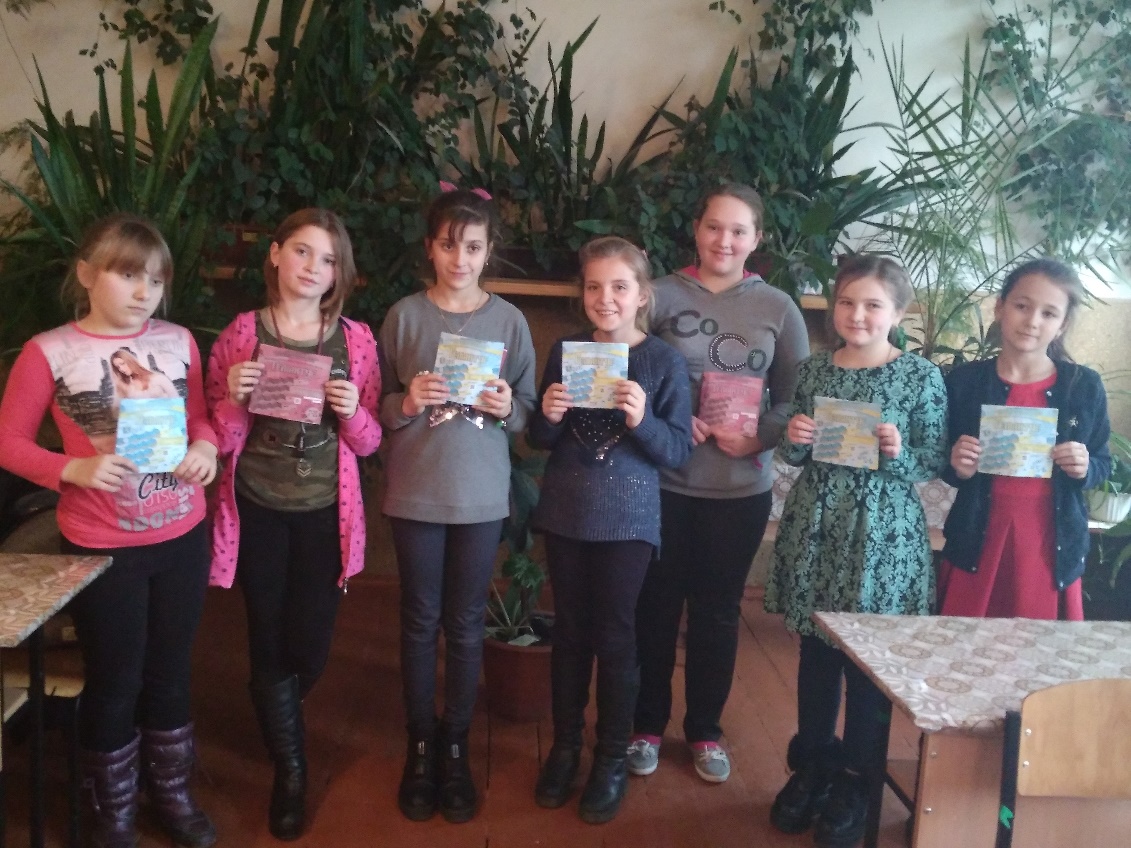 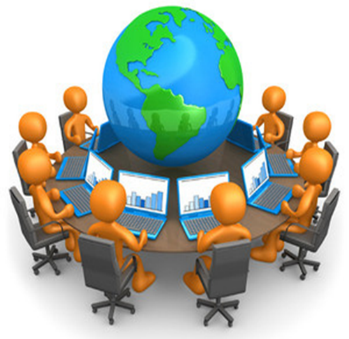 Виховна година 
«Чорнобиль не має минулого часу»
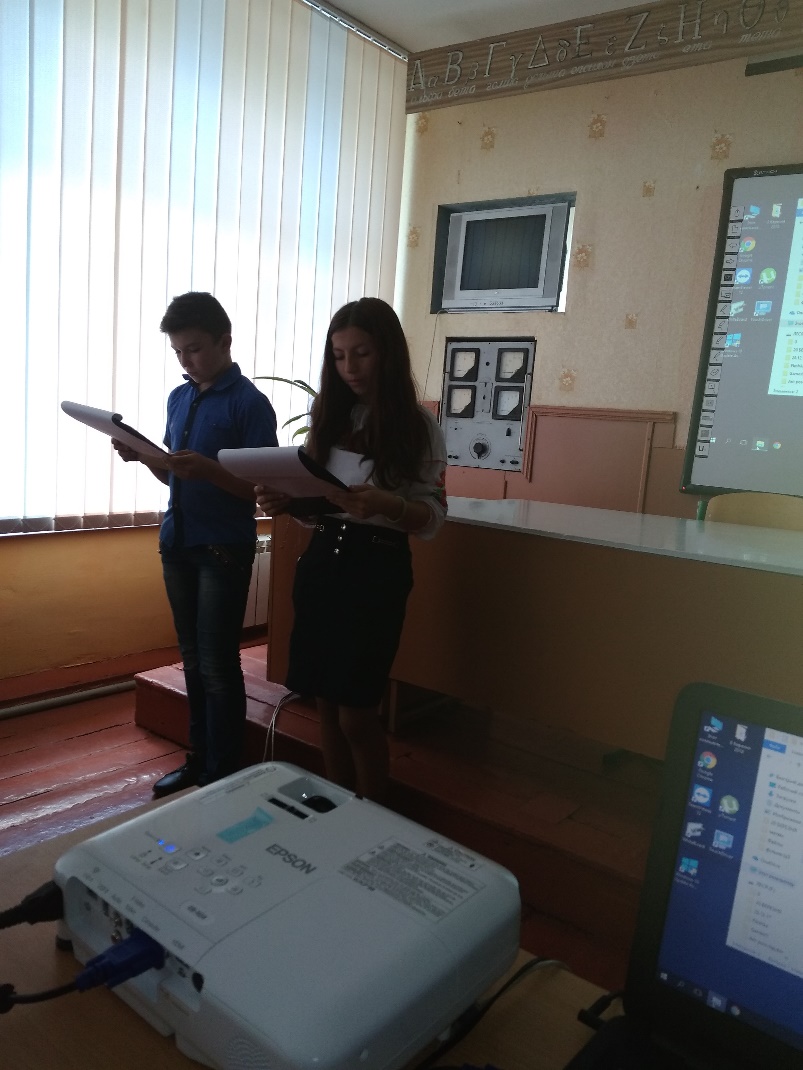 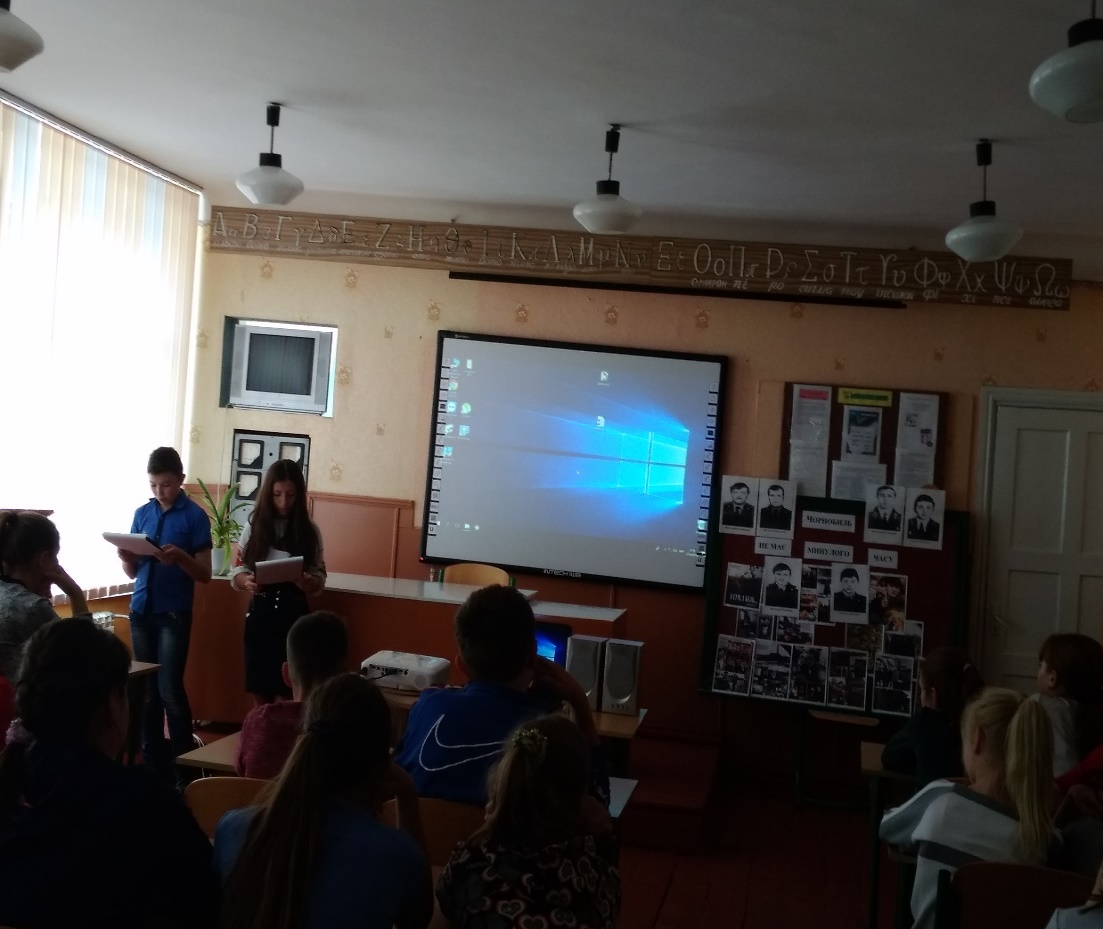 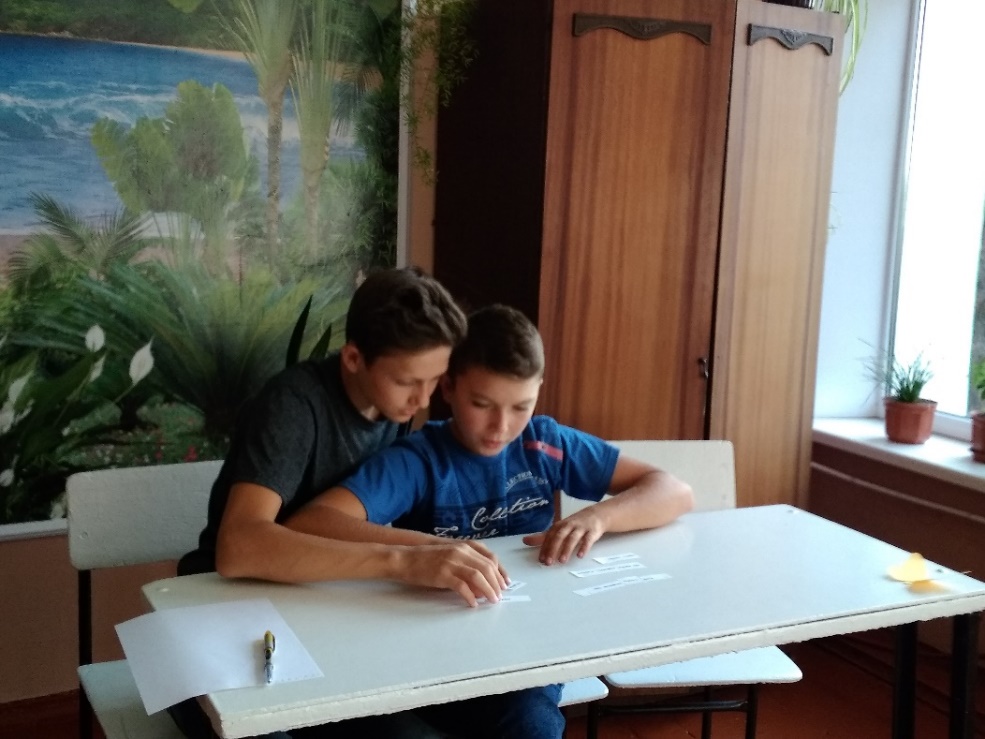 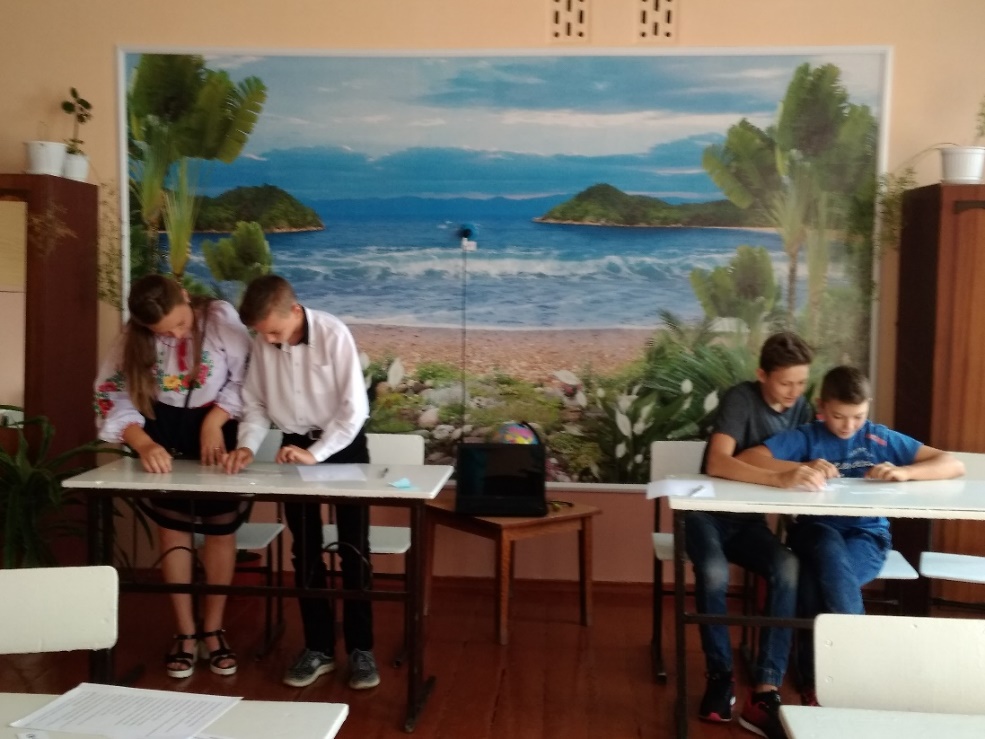 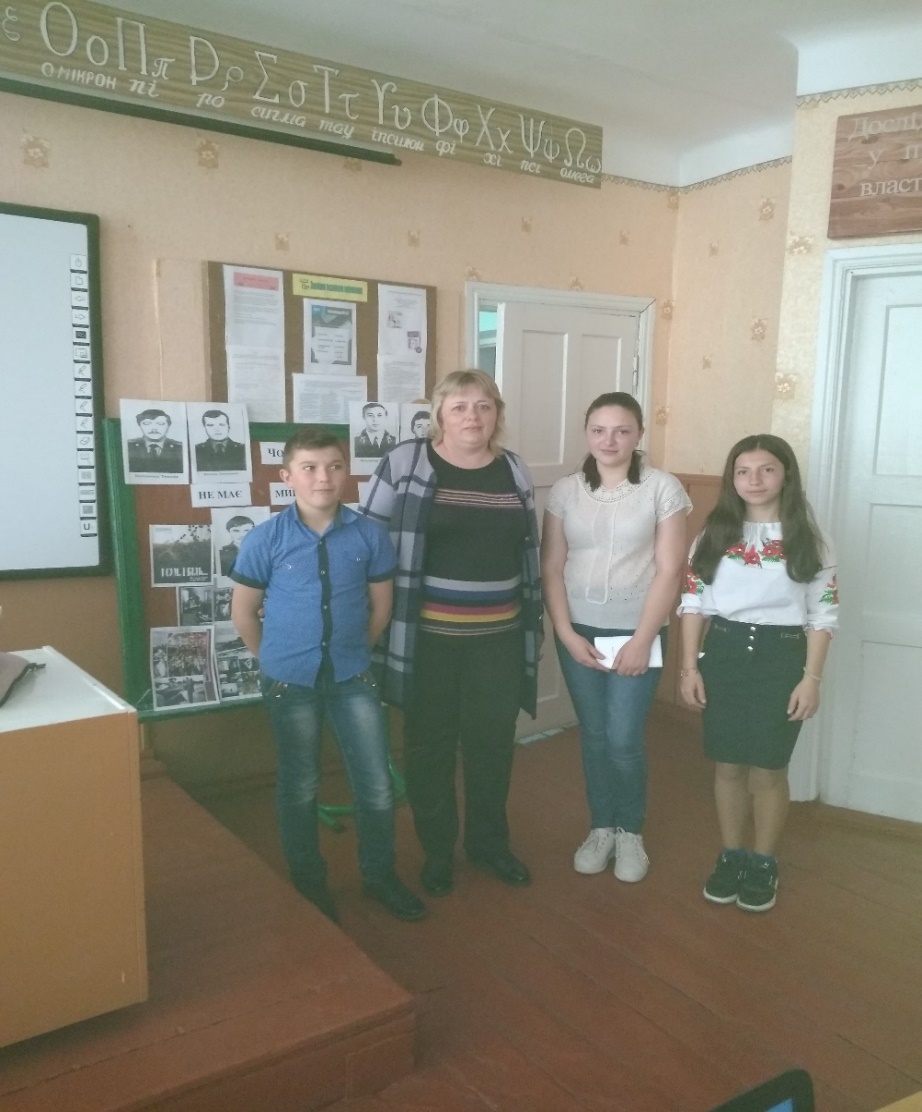 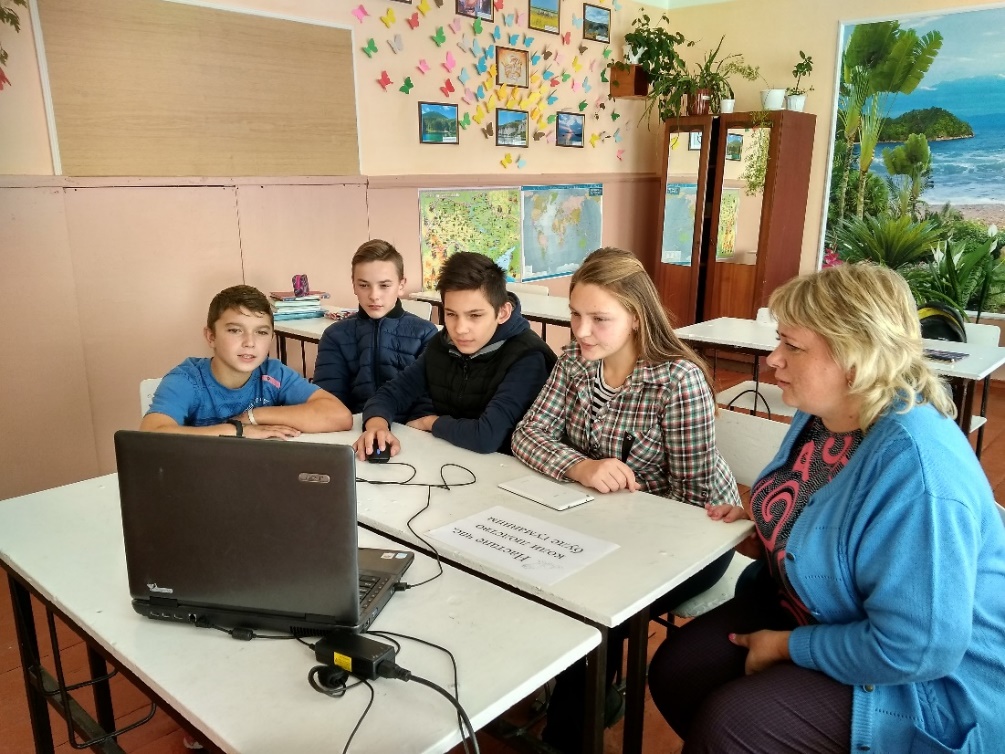 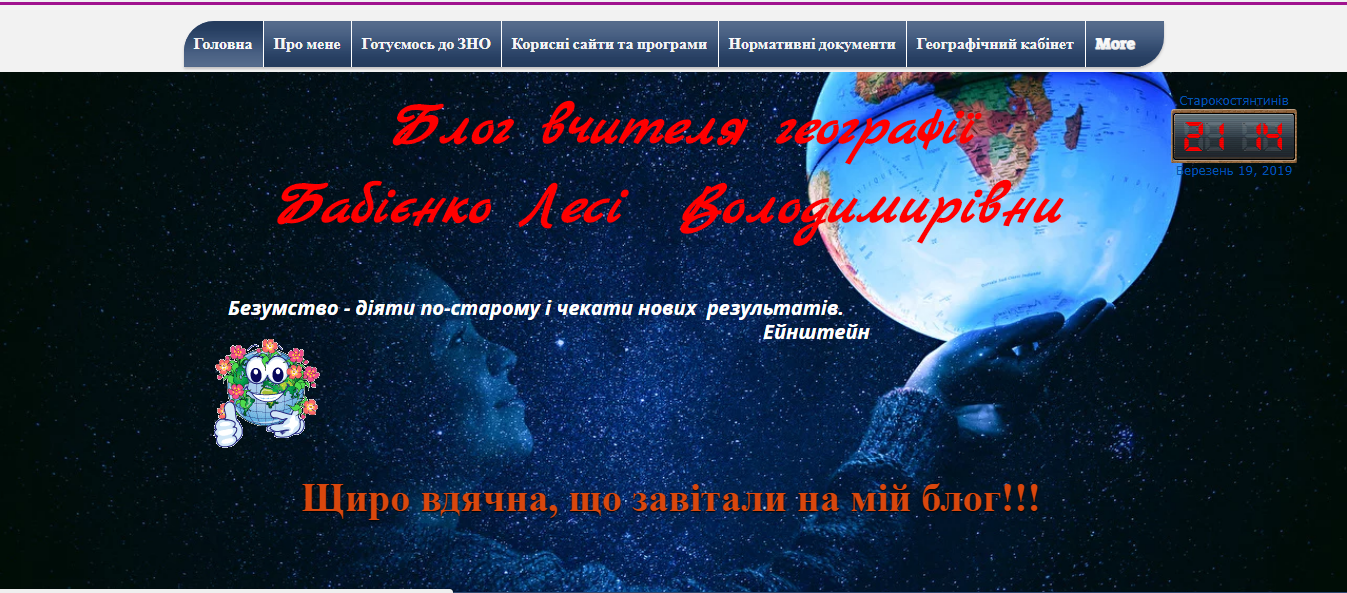 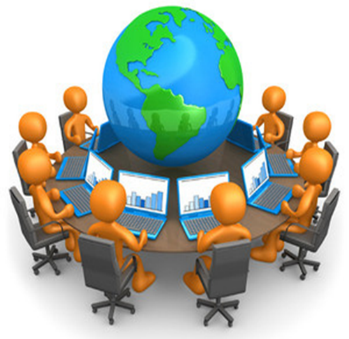 УЧИТЕЛЬ Я! А значить, я - артист!
   Я режисер, актор і вічний мрійник.
   Психолог, диригент і журналіст, поет,
   прозаїк, фізик, практик, лірник. Учитель я!
   А значить, небеса мене торкнулись поцілунком долі... 

   Щоб день і ніч то радість, то сльоза
   Мені пекли і серце, і долоні.
   Хто учень є? Він перш за все ЛЮДИНА:
   сучасна, неповторна, інтегральна.
   Він - особистість із нового покоління,

 Якій доступні світ і сфера віртуальна.
   Учитель я! А значить, небеса мені довірили дитячі долі!
    І я навчаю, вчуся і щодня
   Вкладаю серце учневі в долоні!
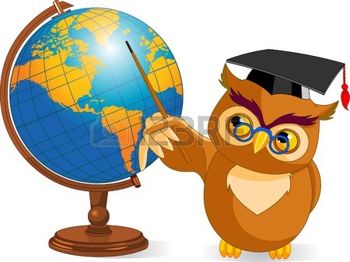 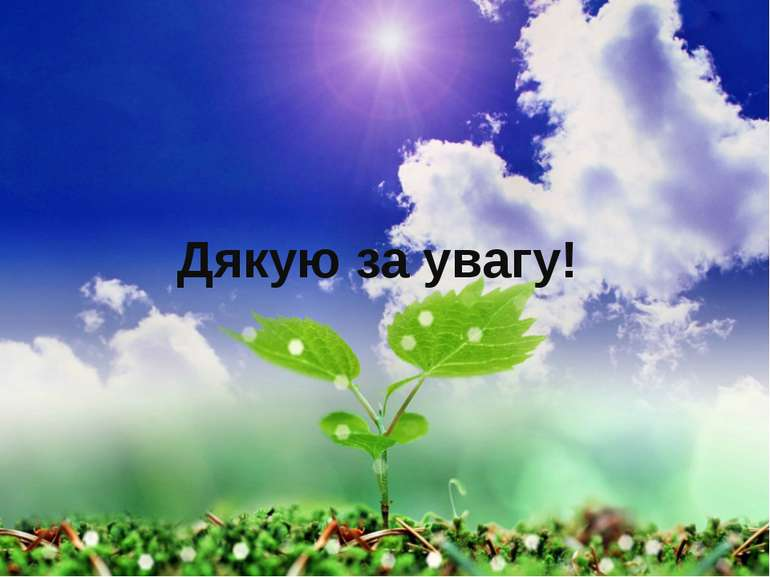